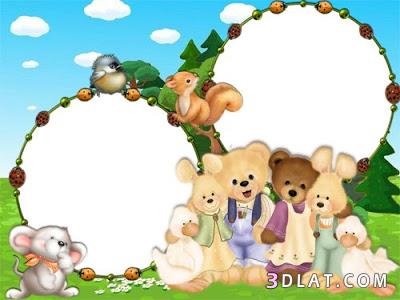 الجَذْرُ
المعلمة :
رشا أبوبدر
جَذْرُ الكَلِمَةِ

     
           جَذْرُ الكَلِمَةُ هُوُ الحُروفُ الأَصْلِيَّةُ للكَلِمَةِ.

مَثَلًا : يَدْرُسُ ، مَدْرَسَةٌ ، دِراسَةٌ..تَتَكَرَّر فيها 3 حُروف ( د.ر.س) هِيَ جَذْرُ كُلٍّ مِنْها.


لِإيجادِ الجَذِرِ ، نَتَخَلّى عَنِ الزِّياداتِ في الكَلِمَةِ وَعَنْ أَلْ التَّعريفِ.
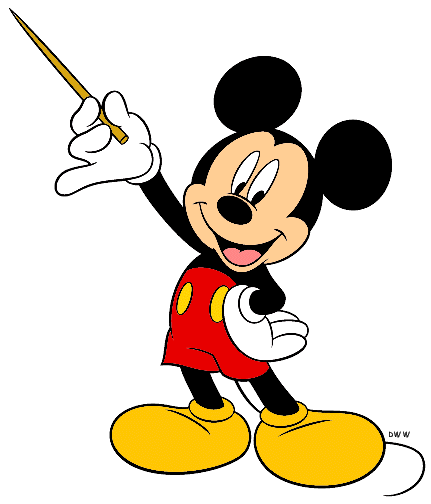 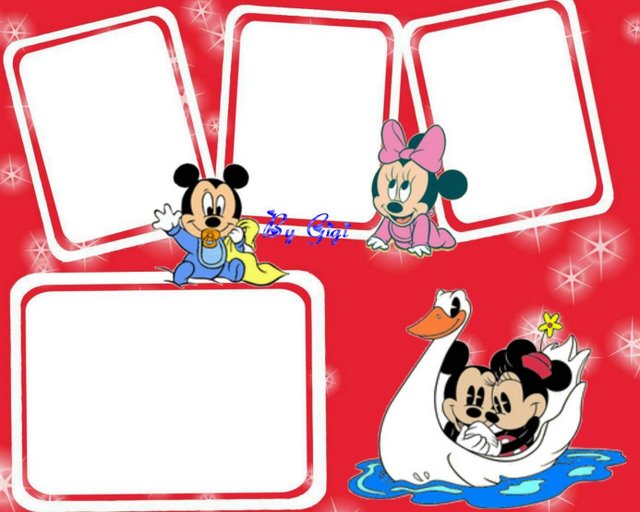 ز
ر
ع
مَزْرَعَةٌ –  مُزارِعٌ  يَزْرَعون – زِراعَةٌ
زَرَعَتْ  - مزروعٌ
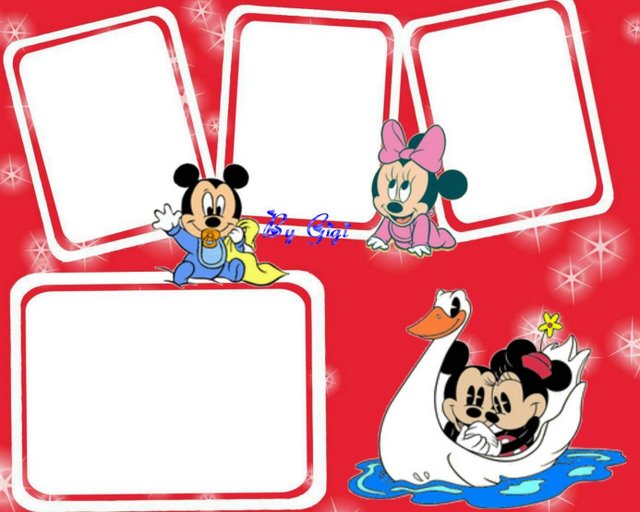 ك
ت
ب
مَكْتَبَةٌ –  كِتابٌ  يَكْتِبون – كِتابَةٌ
كَتَبَتْ  - مَكْتوبٌ
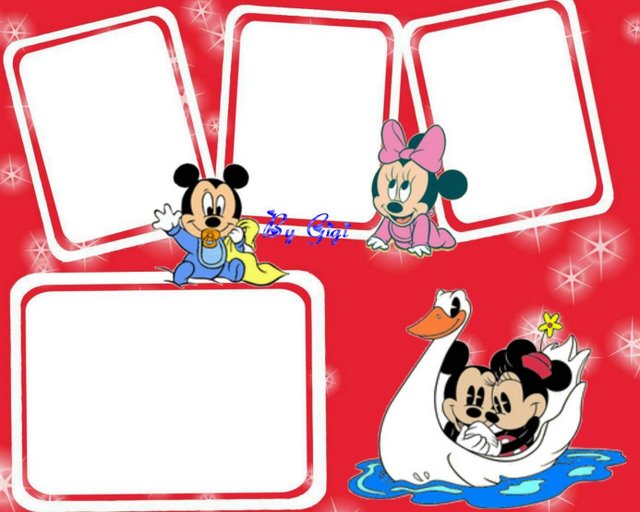 د
ر
س
مَدْرَسَةٌ –  دِراسَةٌ  يَدْرُسونَ – دُروسٌ
دَرَسَتْ  - يَدْرُسُ
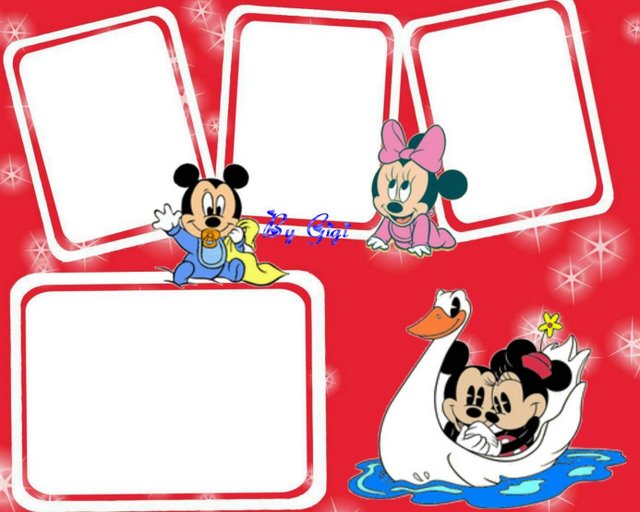 ن
ت
ج
مَنْتوجٌ –  ناتِجُ  اِنْتاجٌ – نَتَجَ
يُنْتِجُ  - يَنْتِجونَ
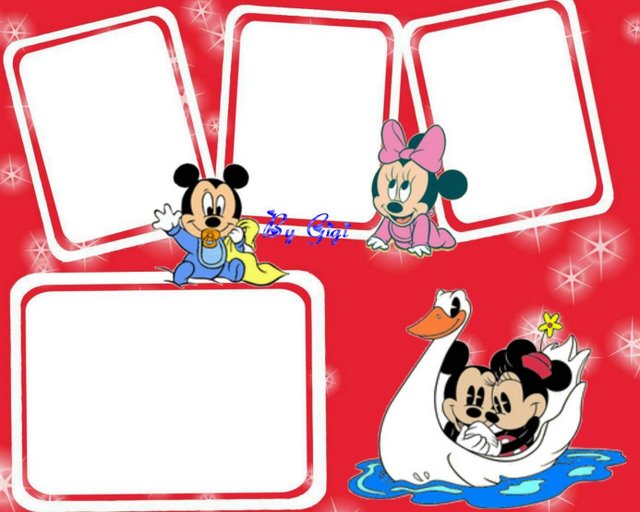 ر
س
م
مَرسومٌ –  يَرْسِمون  رَسَمَ – رَسّامٌ
يَرْسُمُ  - رُسوماتٌ
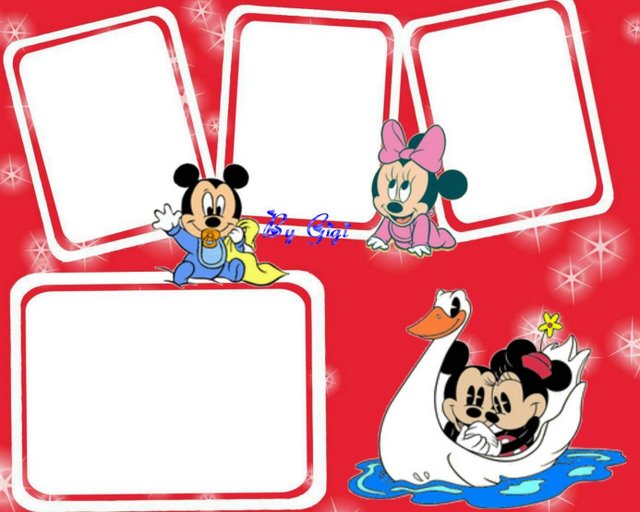 ط
م
ح
طُموحاتٌ – يَطْمَحُ  طامِحٌ – طُموحٌ
تَطْمَحُ  - يَطْمَحونَ